Z8818 Aplikovaná geoinformatika – Cvičení 8
Václav Paleček
Jaro 2018
Úlohy v GIS
Analýza trasy – nejkratší, nejrychlejší, nejoptimálnější
Analýza nejbližšího zařízení – počet zařízení, směr
Analýza oblasti služeb – „spádovost“
Analýza OD cenové matice – výpočet tras pro větší počet cílů
Analýza lokace-alokace – nejefektivnější umístění bodů v grafu
Analýza rozvozního problému – minimalizování celkových nákladů pro obsloužení všech míst
Zahrnutí rychlosti do síťových analýz
Rychlost = náhrada(doplněk, povinný atribut) za(ke) vzdálenost(i) při tvorbě analýz
 Slouží k výpočtu časové zátěže pro dané úseky
 Vychází se z limitů (doporučených/průměrných…) rychlostí na jednotlivých třídách komunikací
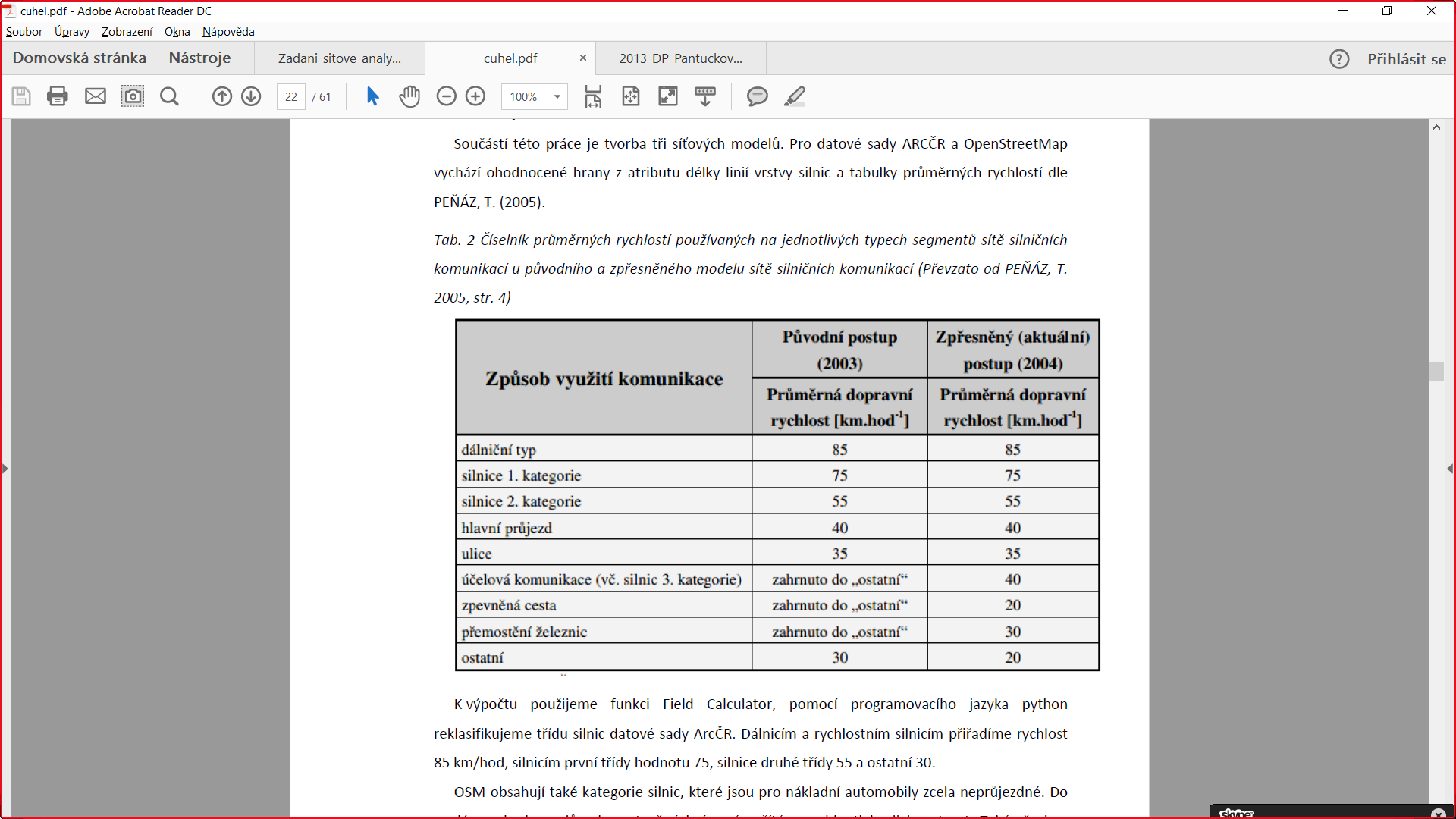 Zahrnutí rychlosti do síťových analýz
Třídy komunikací – Katalog Data 200 (ČÚZK)
„14, 15, 16, 984“
 Výpočet atributu:
Založení nového sloupce
Výpočet časové zátěže podle kategorie a doporučené rychlosti na komunikaci
 Připojení připravené tabulky
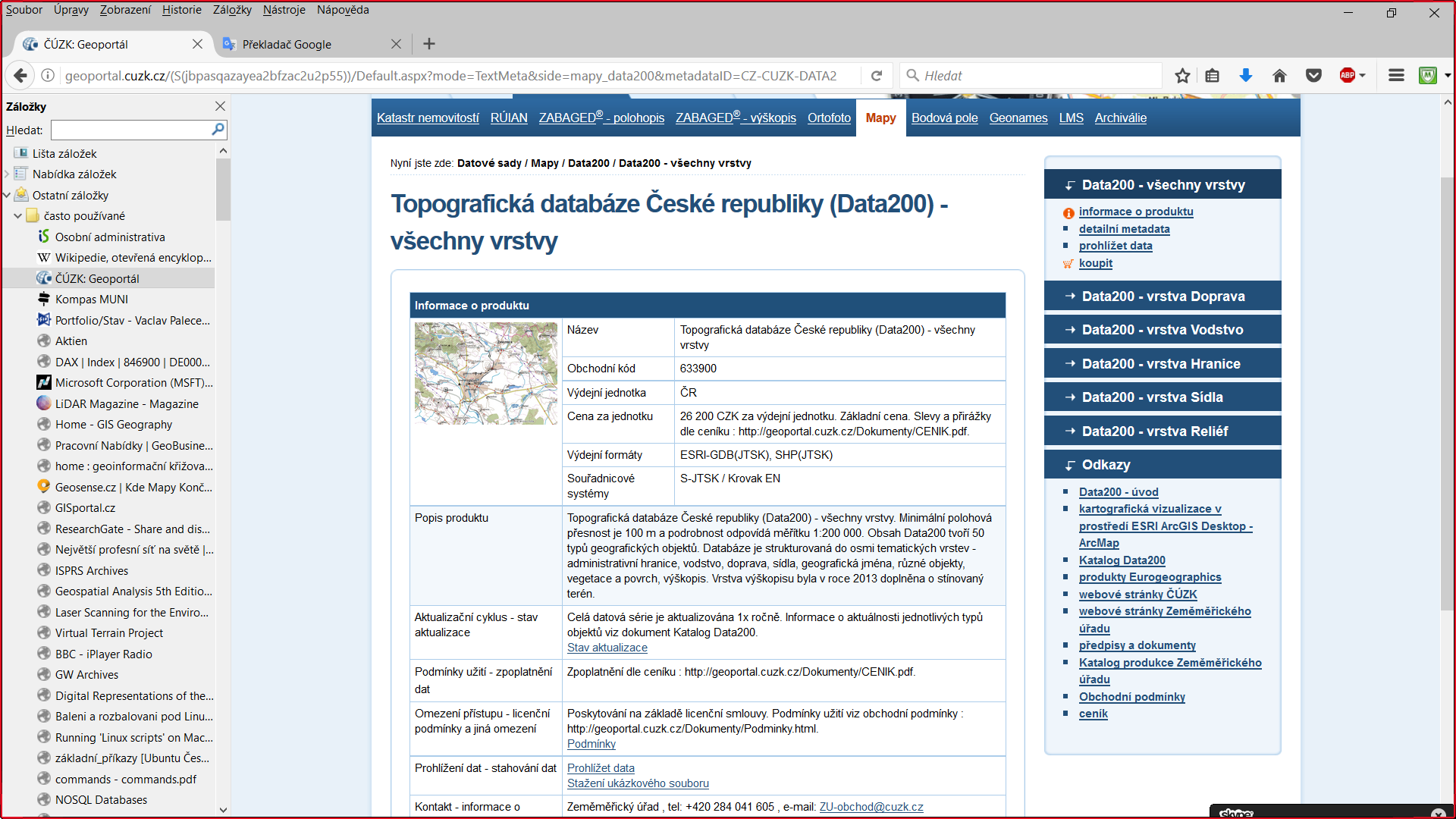 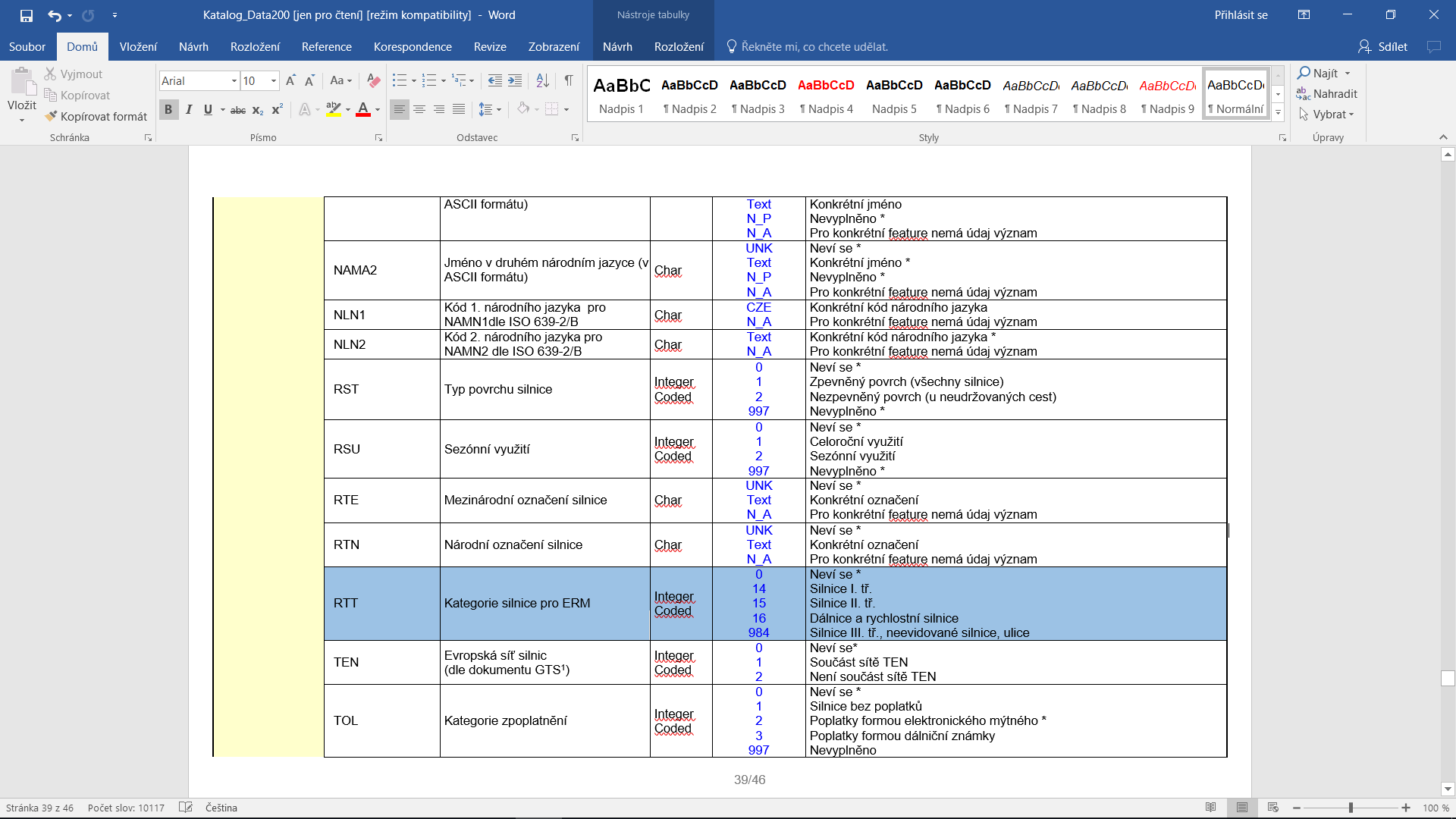 Rychlost v datech OSM
https://wiki.openstreetmap.org/wiki/Key:highway#Roads
https://wiki.openstreetmap.org/wiki/OSM_tags_for_routing/Maxspeed
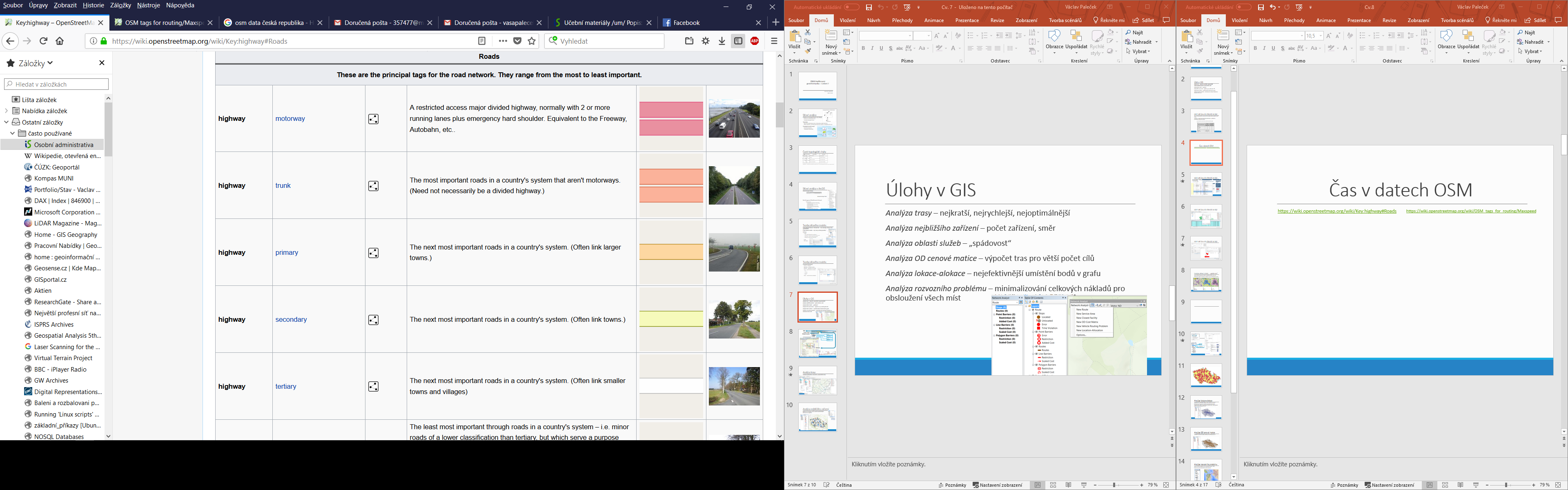 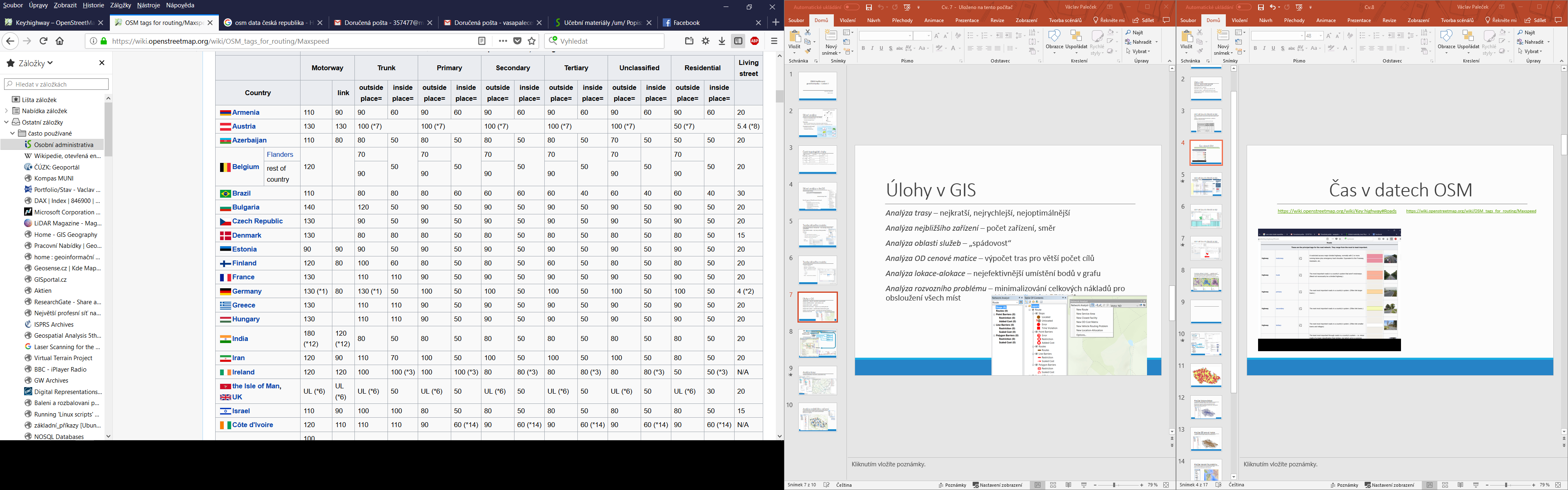 Výpočet časové zátěže
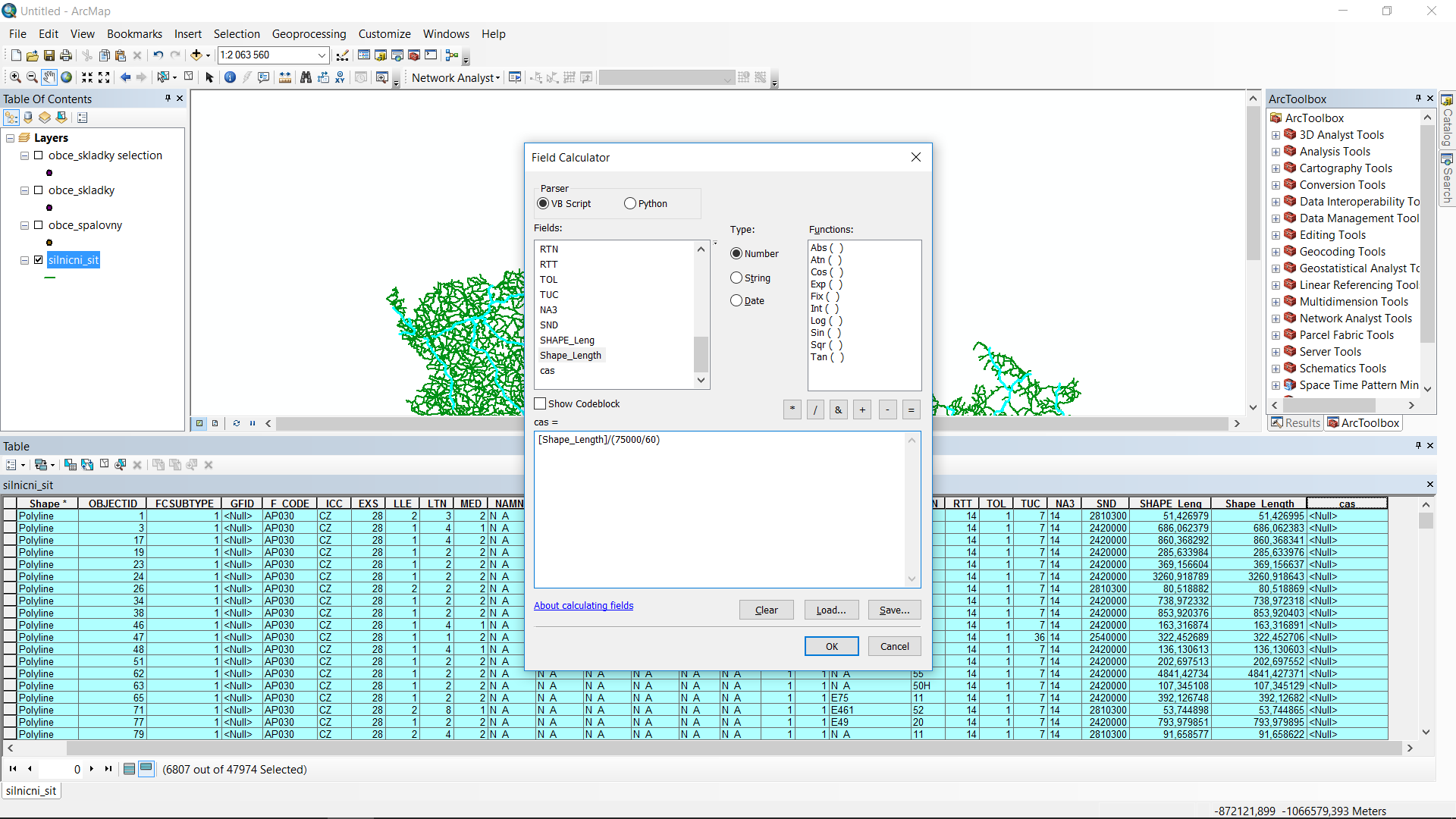 Nastavení časové zátěže v ArcGIS
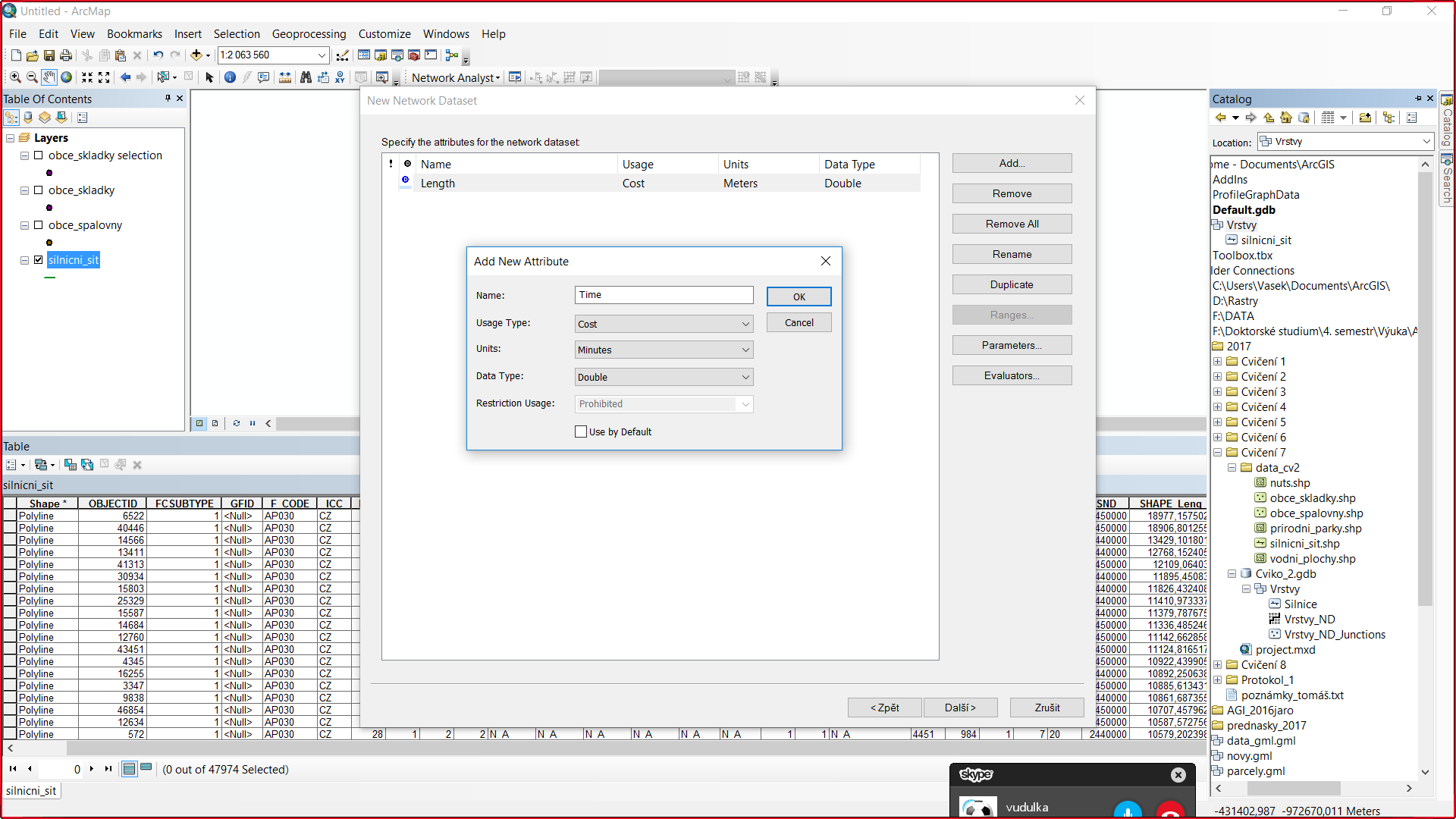 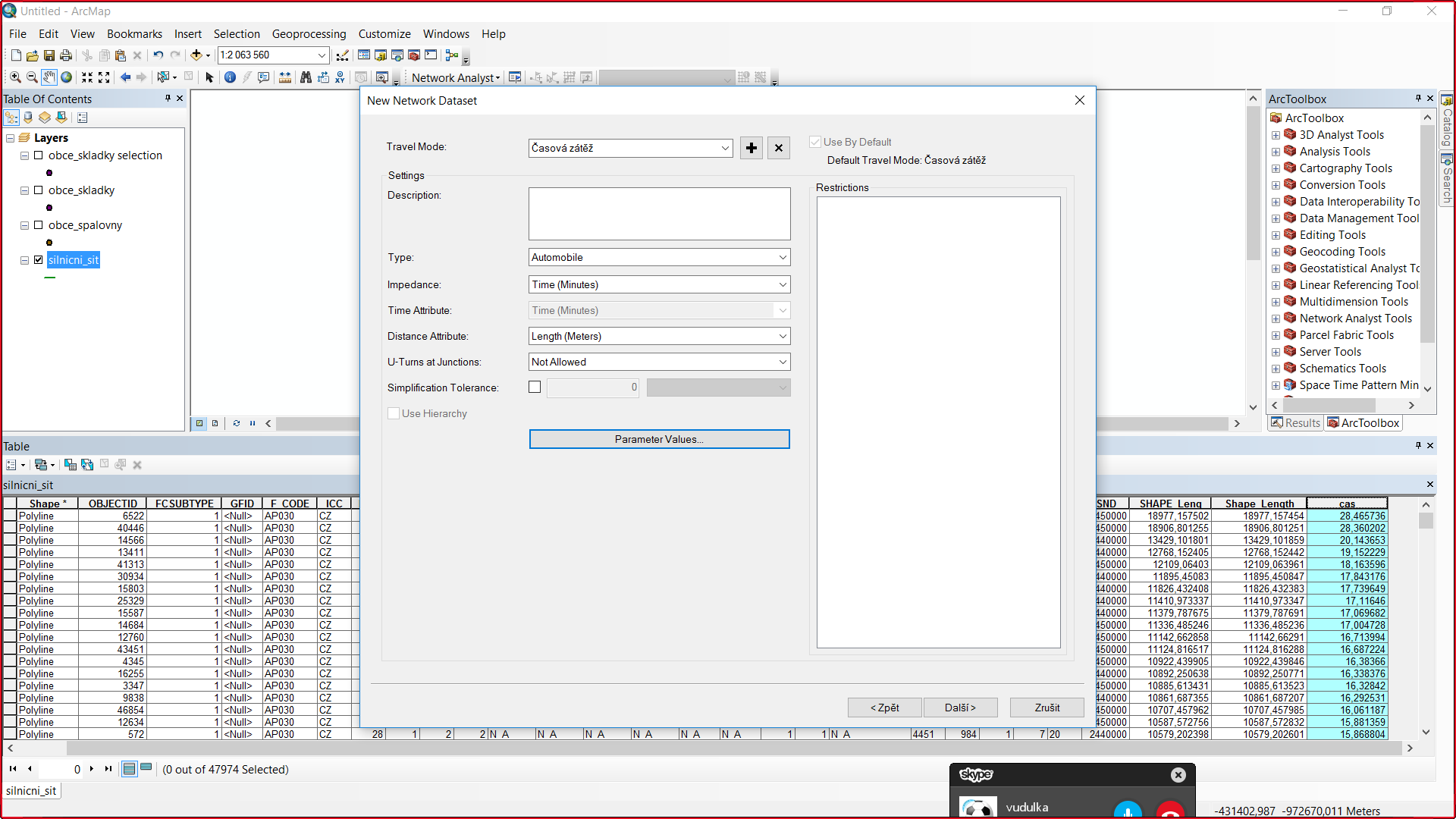 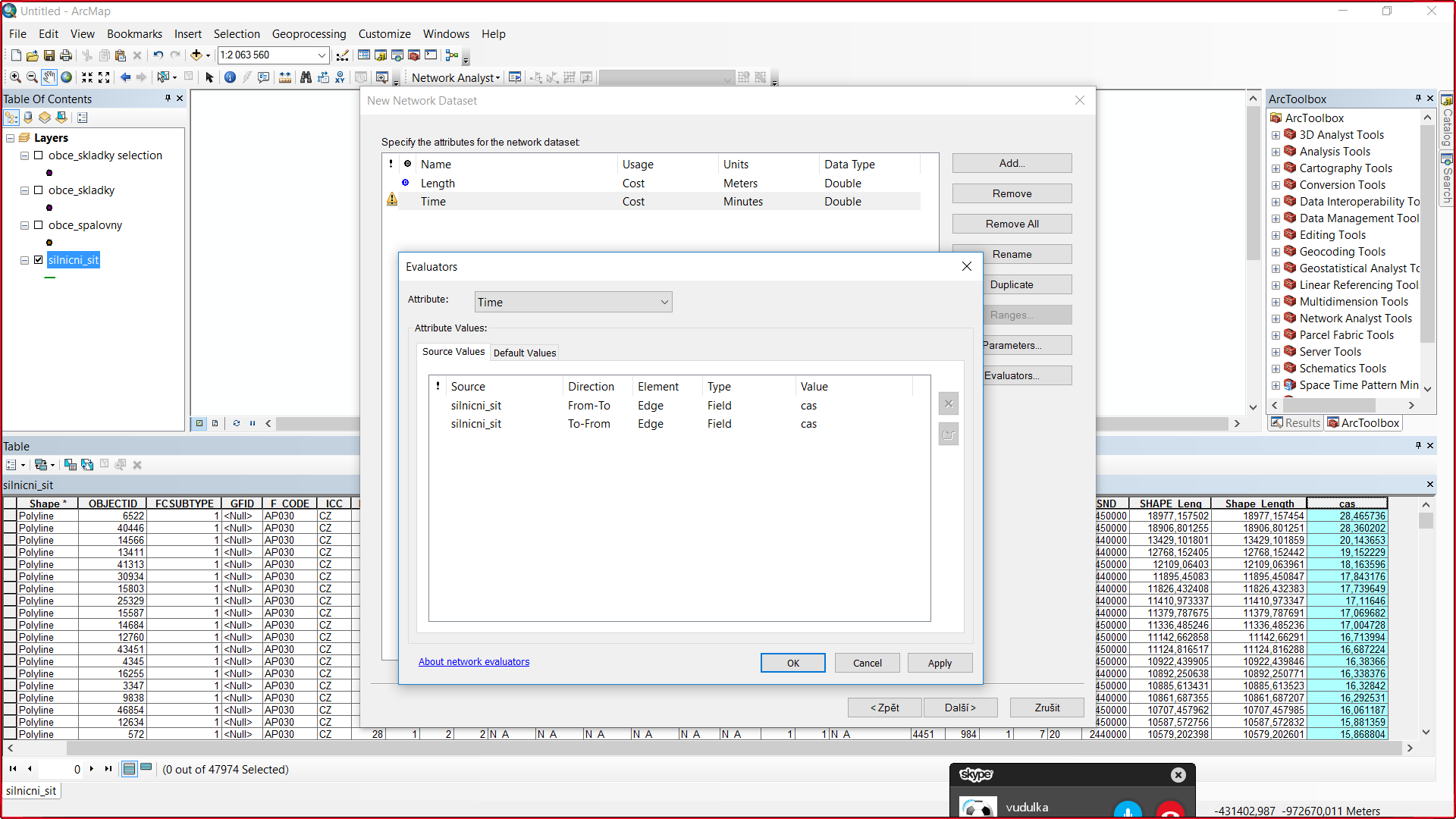 Analýza oblasti služeb – „spádovost“
Vymezí oblast dostupnosti služeb v okolí libovolného místa v síti
 Impedance (např. 5-ti minutová vzdálenost od/k uvedeného/mu bodu)
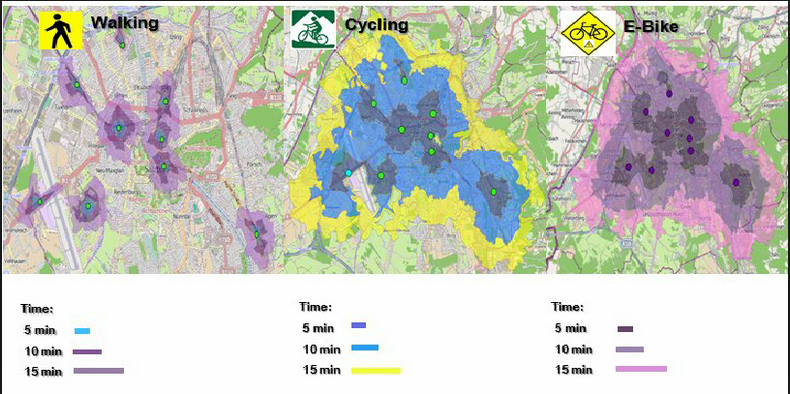 https://www.researchgate.net/figure/255180166_fig7_Figure-9-Service-area-analysis-with-ArcGIS-in-Salzburg-most-important-stations
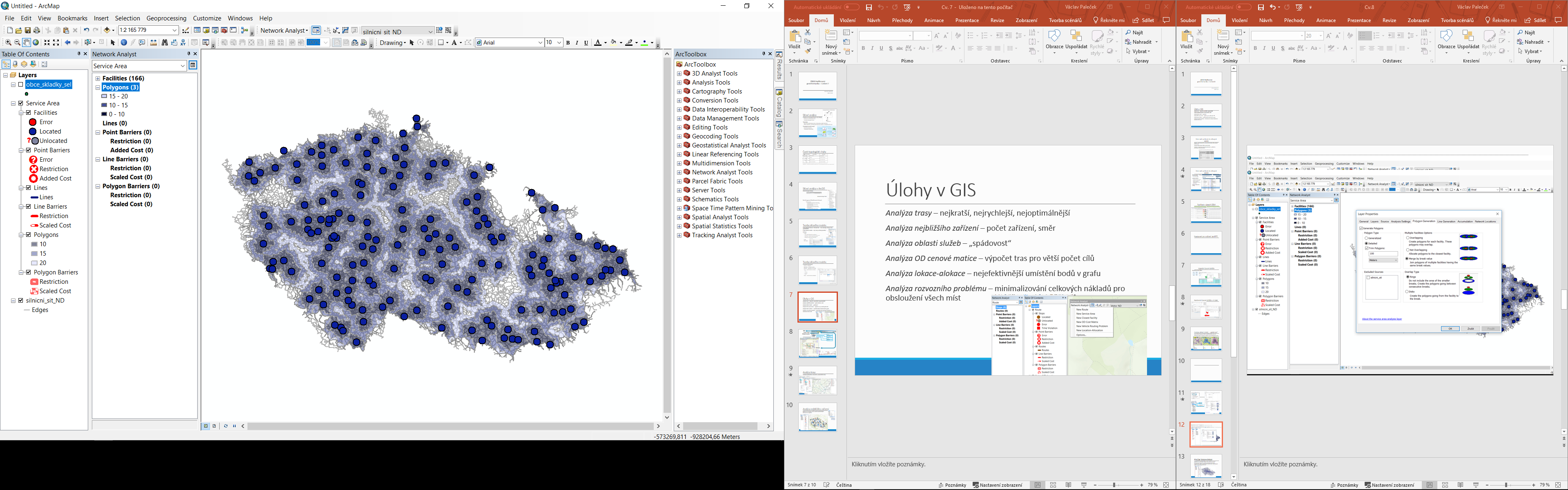 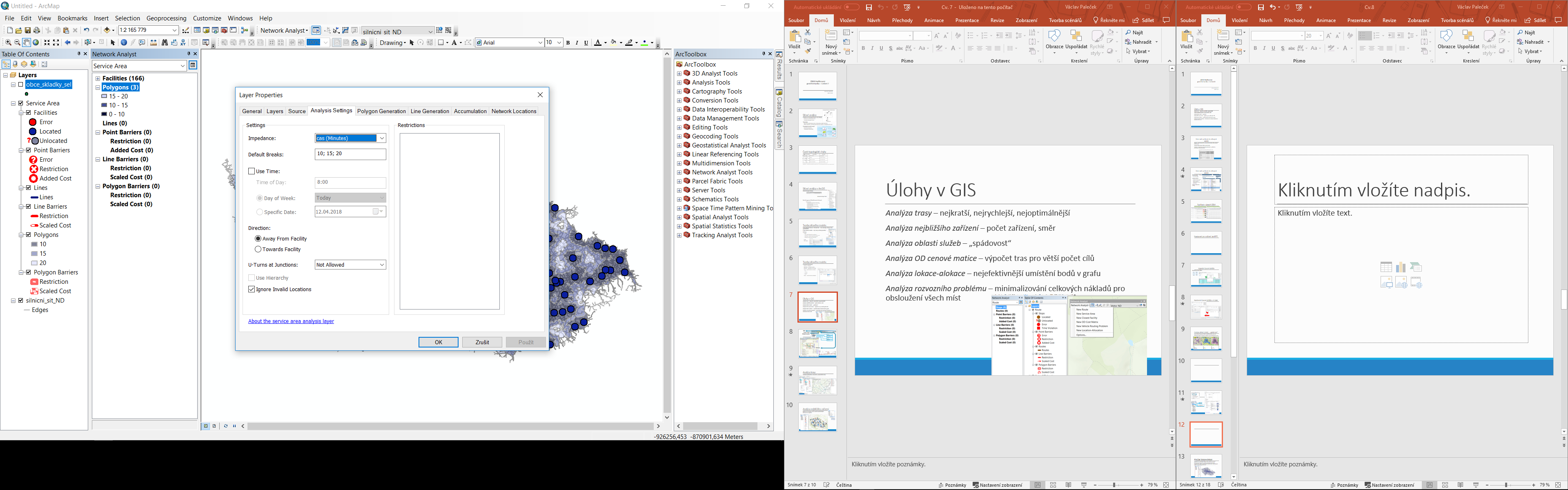 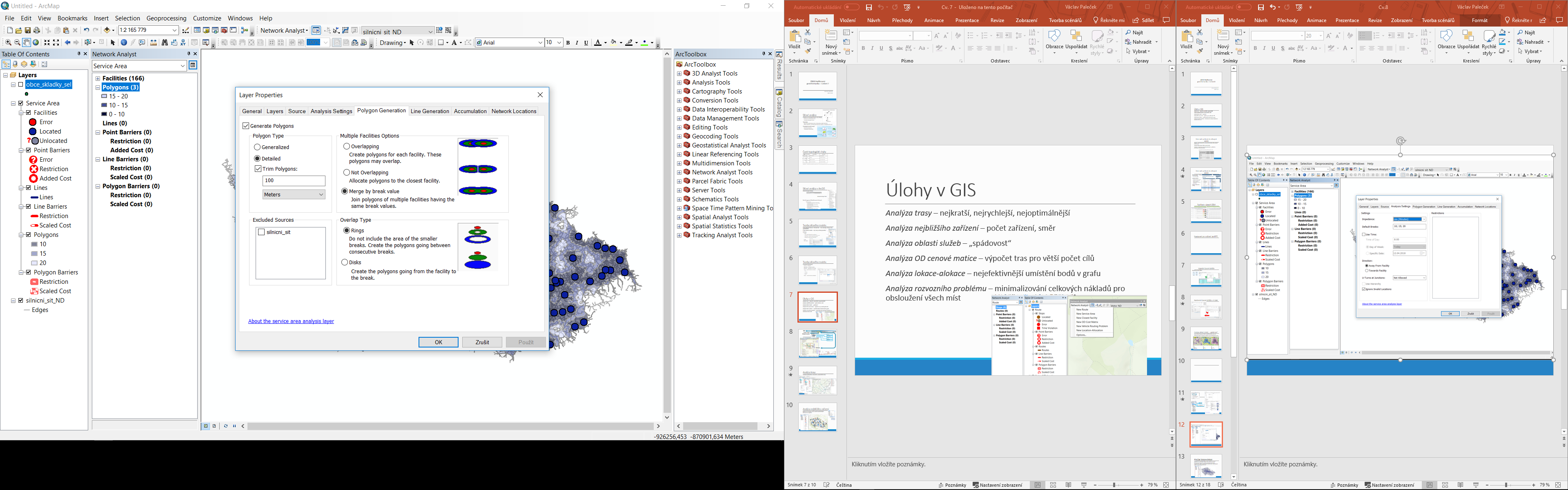 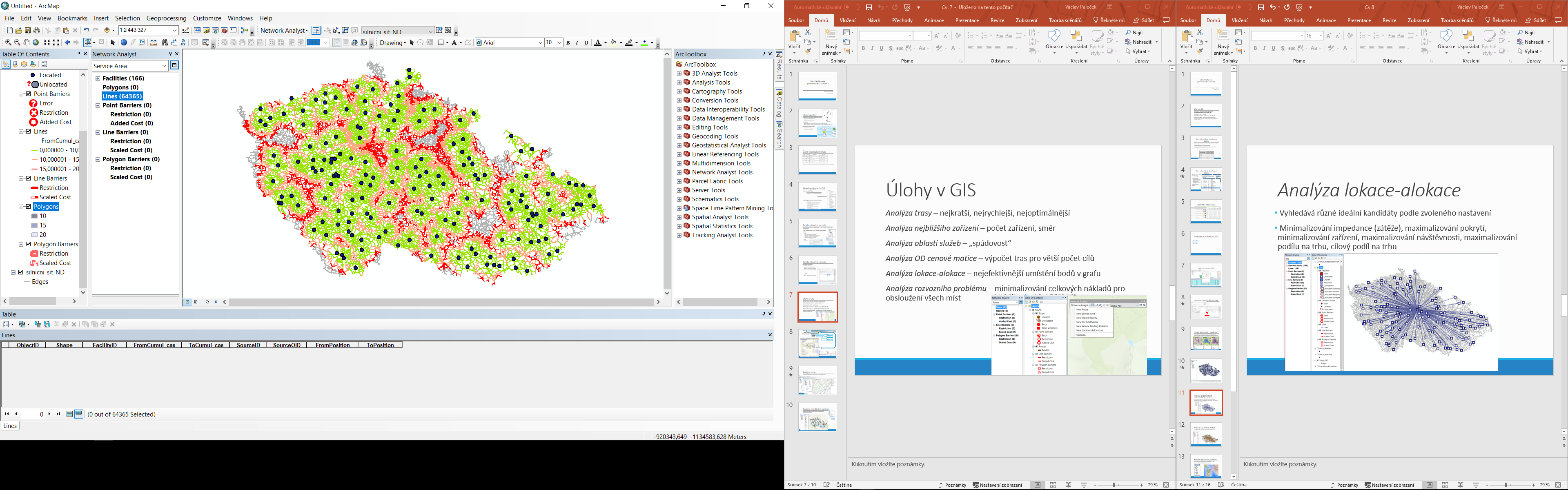 Analýza lokace-alokace
Vyhledává různé ideální kandidáty podle zvoleného nastavení
 Minimalizování impedance (zátěže), maximalizování pokrytí, minimalizování zařízení, maximalizování návštěvnosti, maximalizování podílu na trhu, cílový podíl na trhu
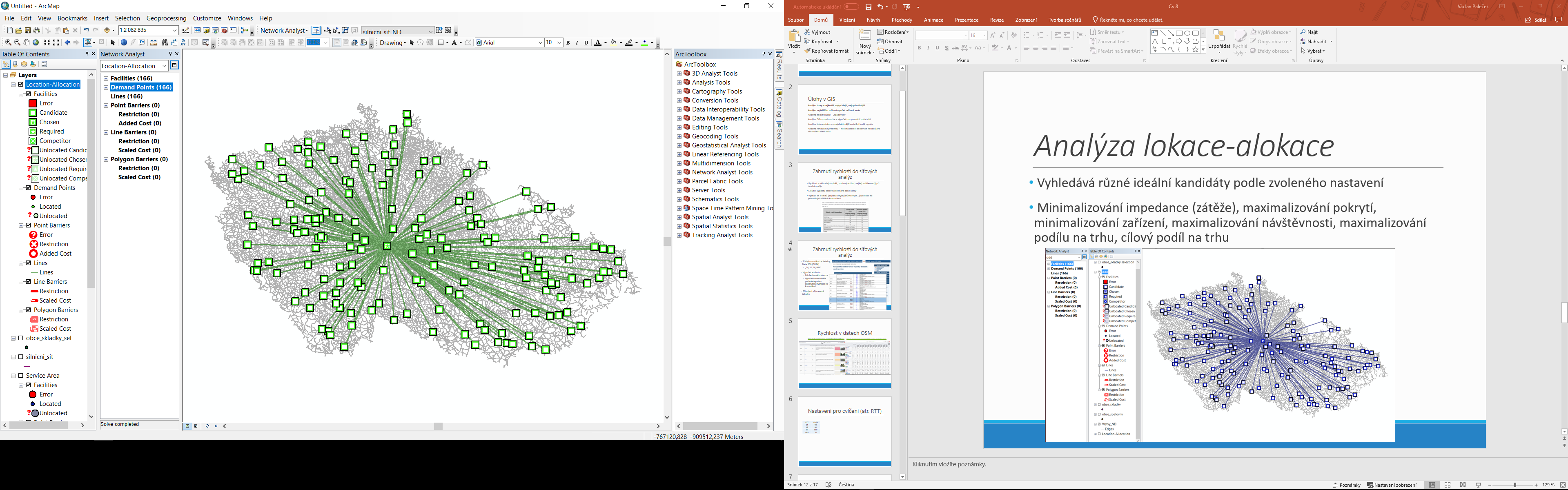 Analýza OD cenové matice
„klasická“ kombinační tabulka vzdáleností mezi body datasetu
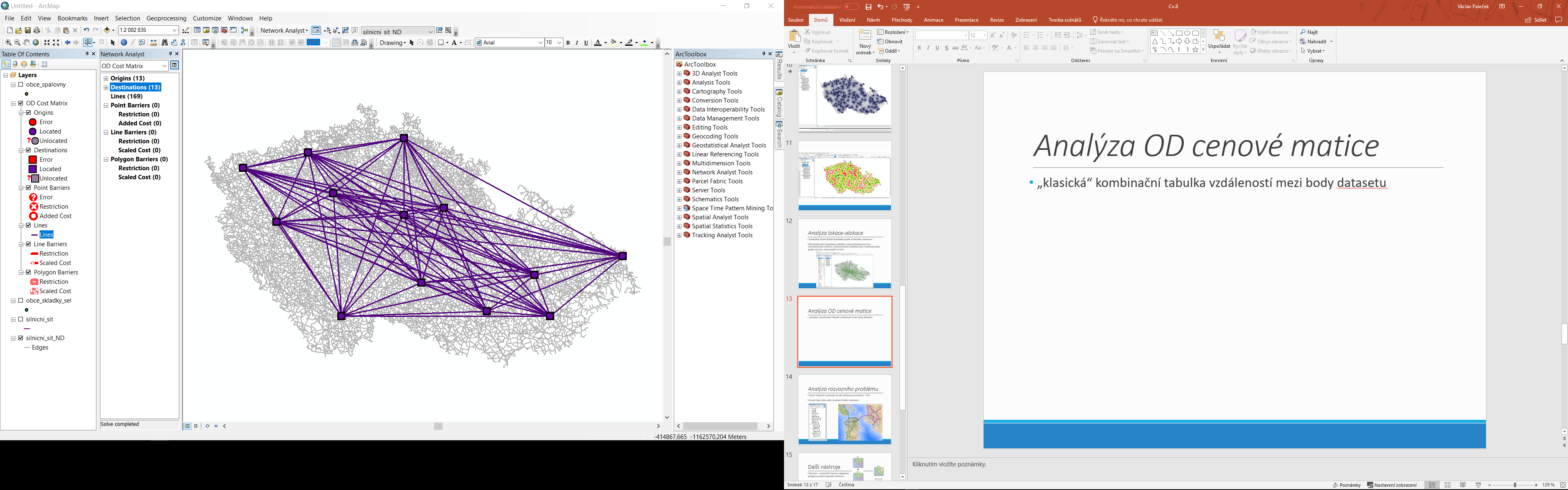 Cvičení č. 2 – Síťové analýzy
Viz Zadani_sitove_analyzy_2018
 Požadavky na výstup:
Struktura jako u Protokolu 1
Povinné mapové výstupy – bod 6, 8, 10, 11, 12
Ostatní volitelně
 Rychlosti pro úseky silnic:

 
Odevzdání do 14 dní (26.4.)